Senior Design and Lab Safety
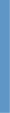 Casey Smith
Associate Director for Instructional Support

August 29, 2023
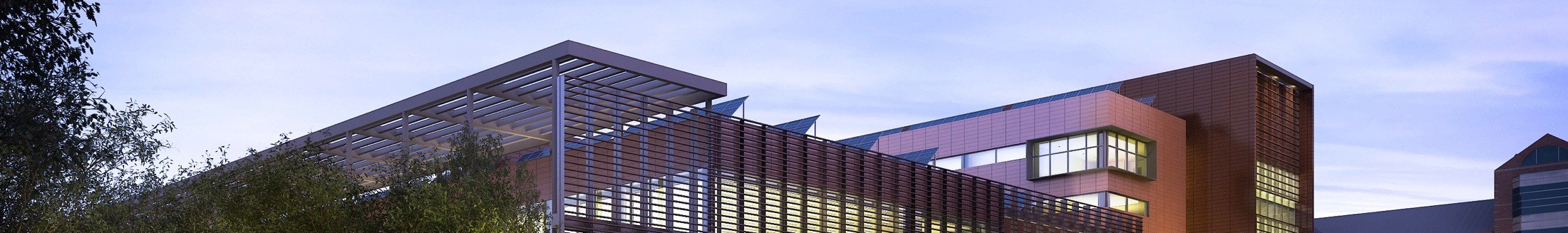 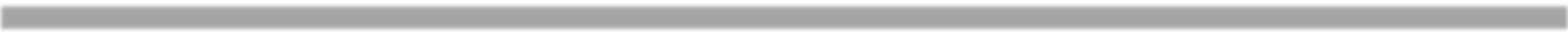 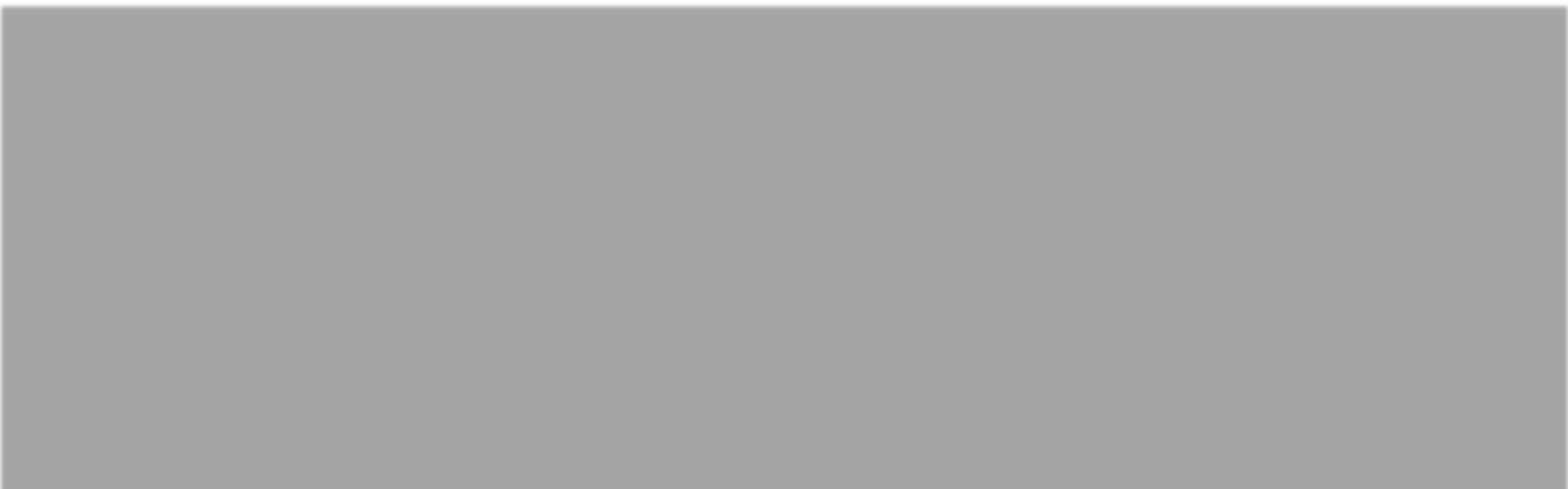 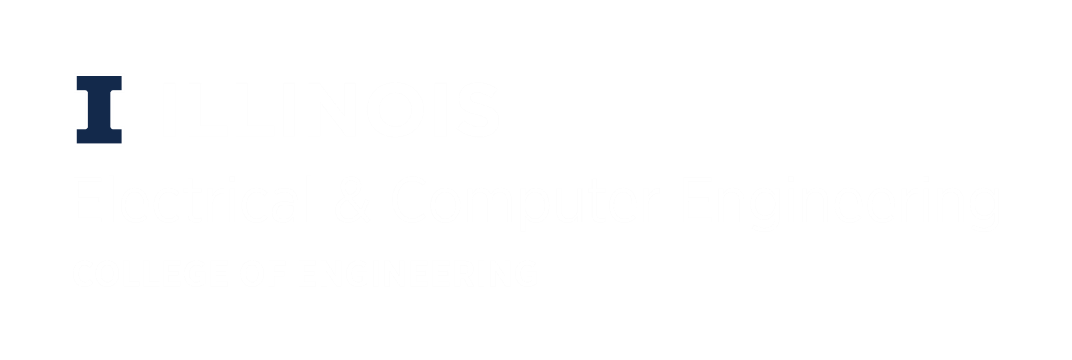 Lab Policies
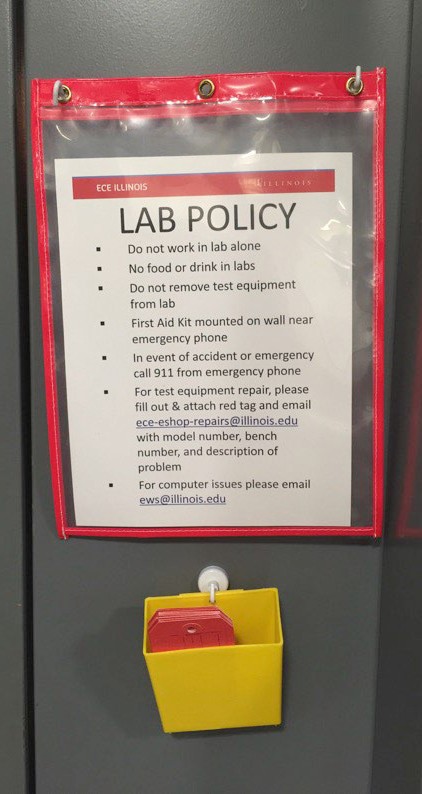 No working alone!
TA or Lab monitor must be present
No food or drink
Do not remove equipment 	from lab
When AC wall potential is 	used an instructor or TA 	must be present.
What happens in	Senior Design...
Minimize use of instructional labs
ADSL - ECEB 2076 is used only by 	ECE 395.
Power Lab - ECEB 4024 is not to be 	used without special permission.
Wireless Lab - ECEB 5080 is not to be 	used without special permission.
Open Lab – ECEB 2024 – No 	coursework.

Complete online laboratory safety 	training for 2070 access
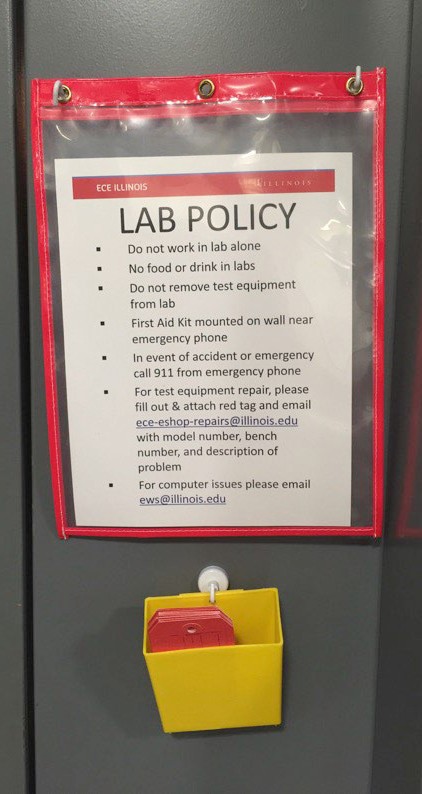 Bench Setups
RF
Power
Typical
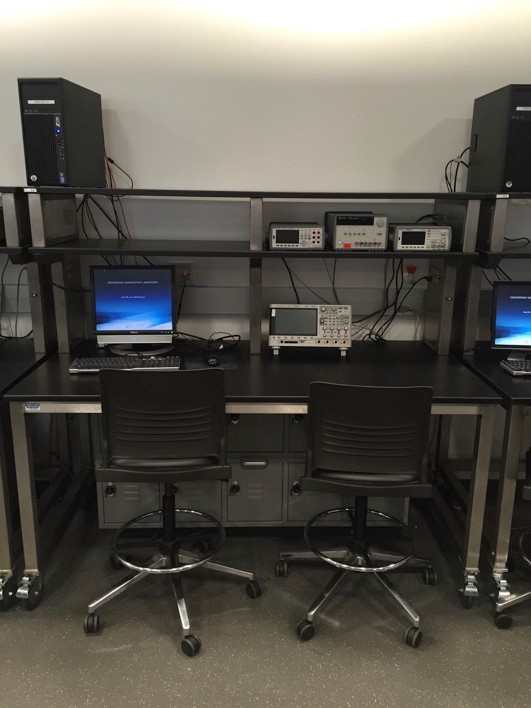 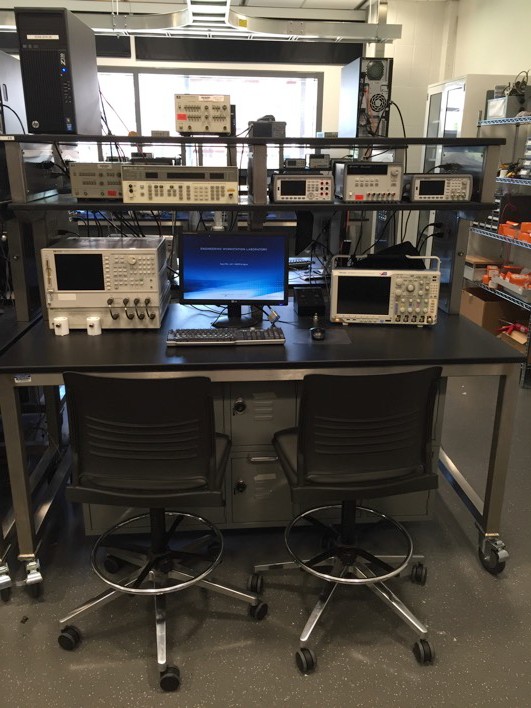 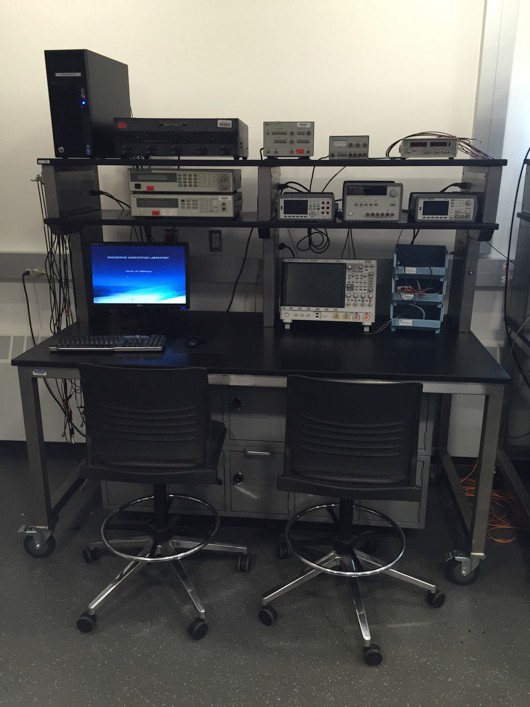 $16,500
$35,500
$8,500
Soldering Stations
SMD	General
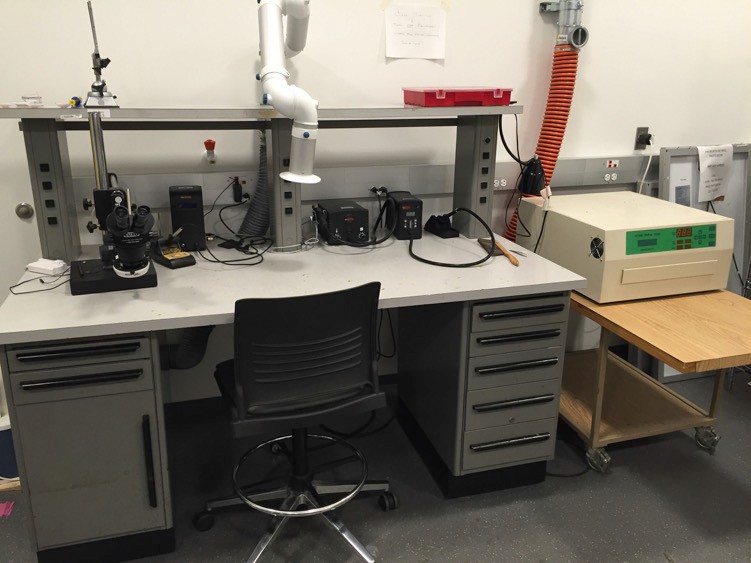 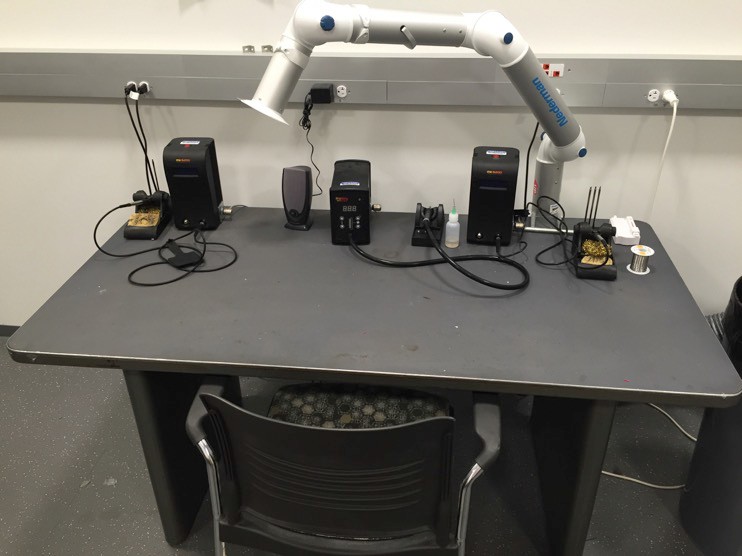 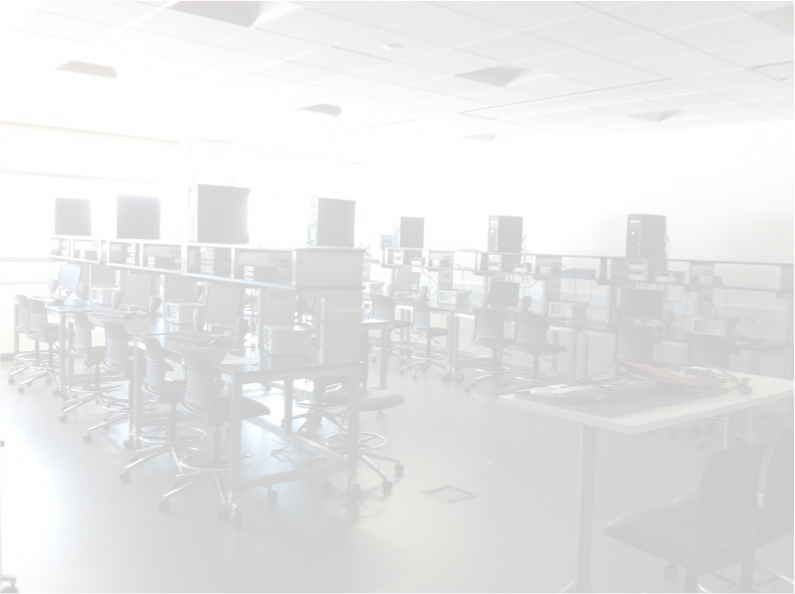 Keep it clean
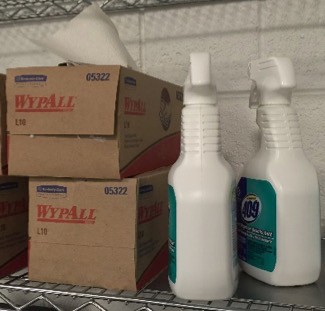 NO FOOD OR DRINK IN LABS!
Keep lab clean
Clean benches after sessions.
Cables on hangers / Probes in Bins
Kits and components put away
Email if you need clearing supplies.
No-tolerance lab policy
If lab is a mess it will be locked
End of Semester Cleanup
As part of your final checkout you 	will be responsible for cleaning 	your work area.
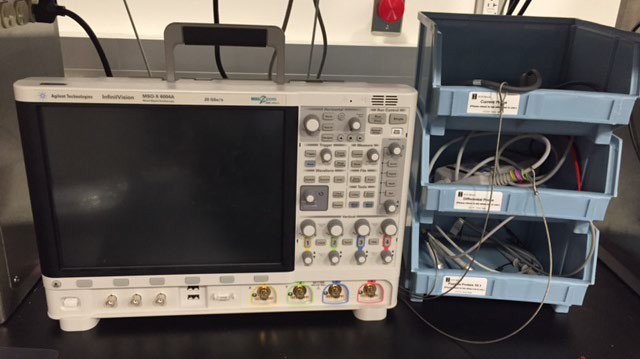 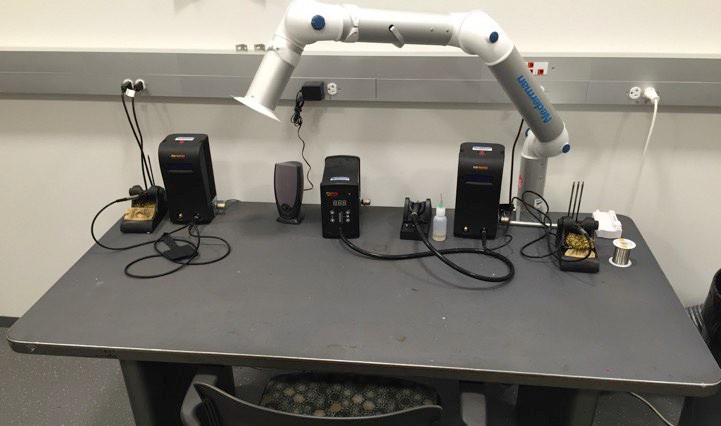 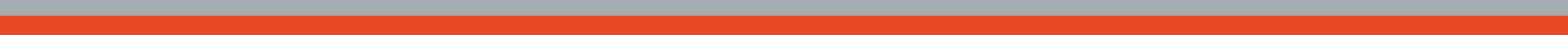 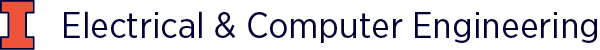 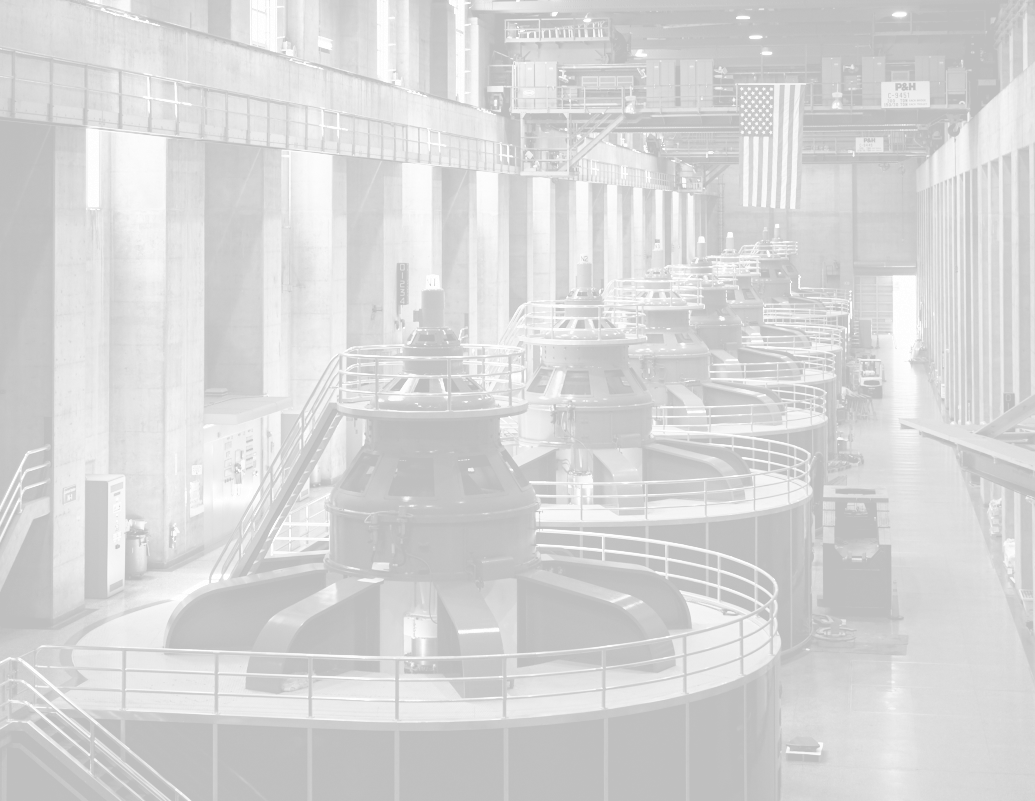 Power Hazards
Electrocution
Don’t make changes to a circuit when power is applied. Always treat cases as electrically live & do not leave circuits exposed.
Avoid presenting body as ground path. One Hand Rule.
Capacitors can hold charge a long time after power is removed and deliver that charge very rapidly.
Current cannot change in inductors instantly. Don’t forget motors are inductors!
Burns
Use wiring of appropriate length and gauge. Does it smell hot?
Fires
Do not use a battery when a bench power supply will do.
Cover battery terminals to avoid shorts. High short circuit currents!
Store batteries in yellow lockers. No unattended charging.
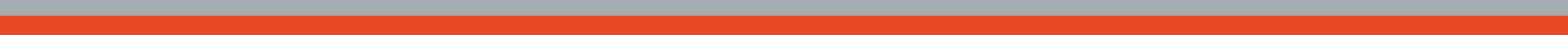 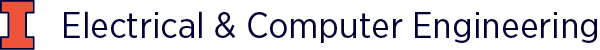 Equipment Damage
Check Ratings
Does the function and ratings of the instrument match the signals you are attempting to measure?
If in doubt ask!
Understand how probes and sources are grounded
Do not to cram too much into lockers. Items pressing 	against lock make lockers very
difficult to get open.
Report malfunctioning equipment
E-mail ece-eshop-repairs
‘Red Tag’ equipment
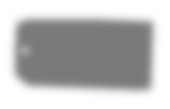 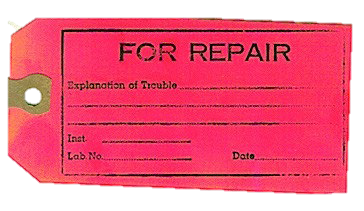 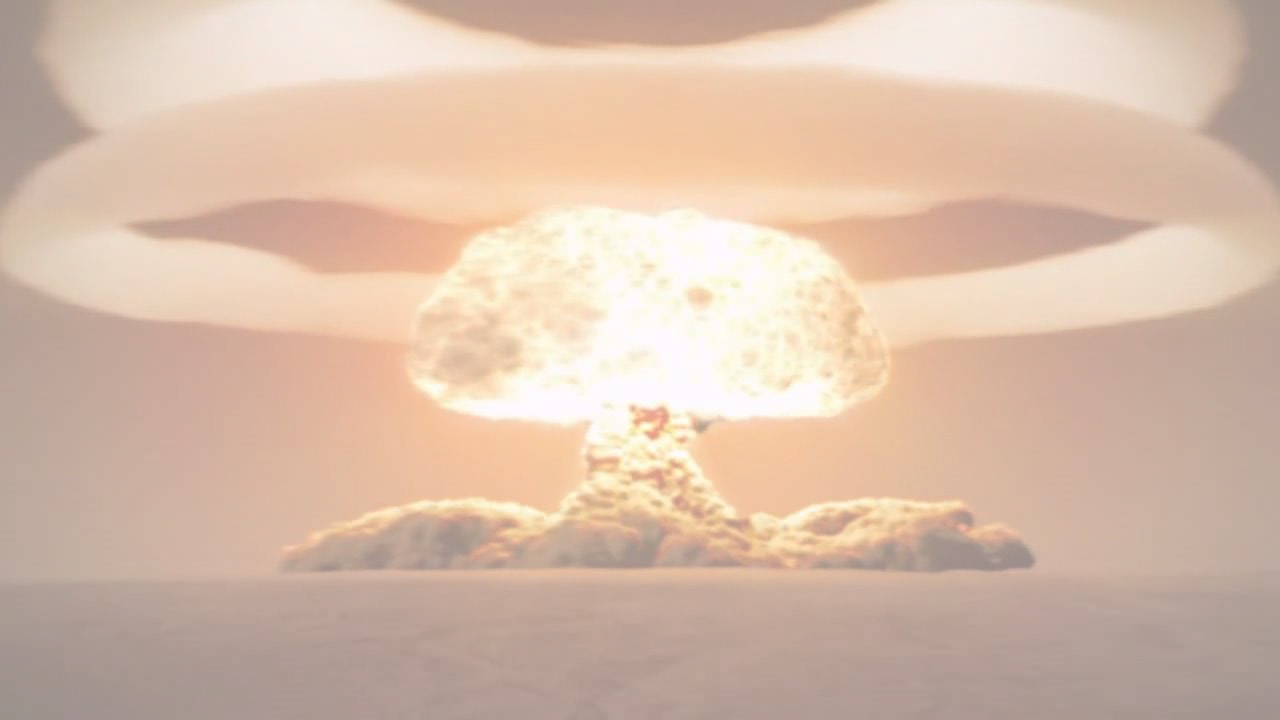 If a Problem Occurs
Tend to your immediate safety first! 	Leave area if necessary and get help!
Shut off power
Locate problem before power is 	restored
If circuit breaker is tripped, report to 	ece-eshop-repairs to reset
If help is needed contact me or 	electronics shop for assistance
In event of an accident or emergency 	call 911
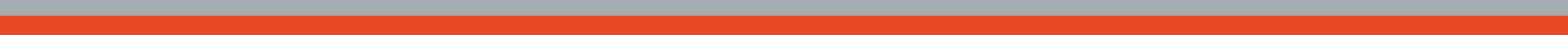 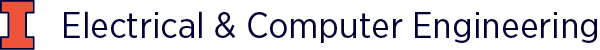 First Aid Stations
First Aid Kits considered 	single use. Report all use 	to me for restock.
Report all injuries to ece- 	safety & course staff 	immediately.
Land-Line phone works in 	event of cell phone or 	power interruption.
In event of an accident or 	emergency call 911
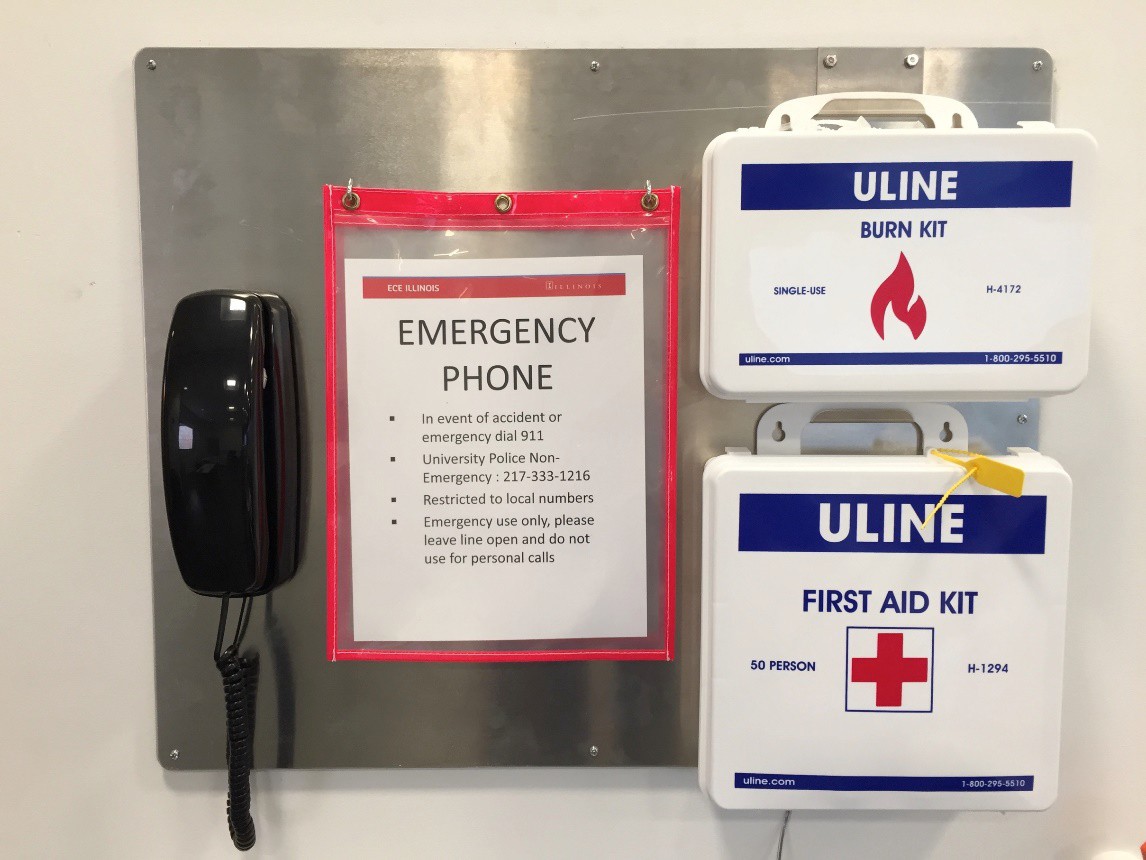 Fire Safety
Shut off soldering irons!
Plan ahead: Identify closest alarm pulls and exits.
Identify location of fire extinguishers in your lab. (If equipped)
Personal safety comes first. Pull alarm, and evacuate building.
Assemble in grassy area East of ECEB
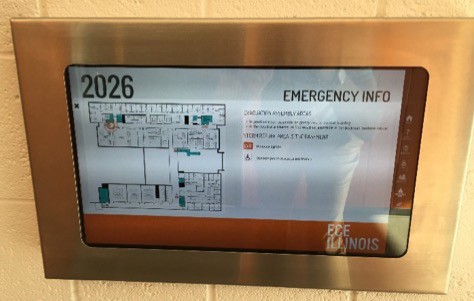 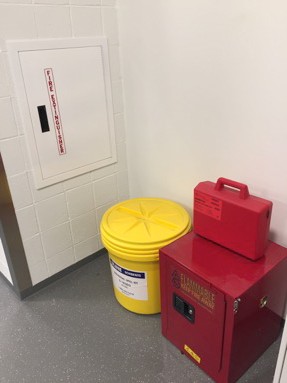 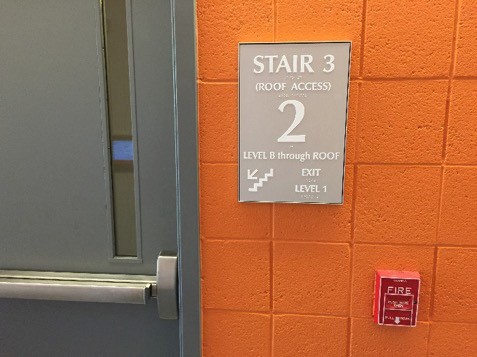 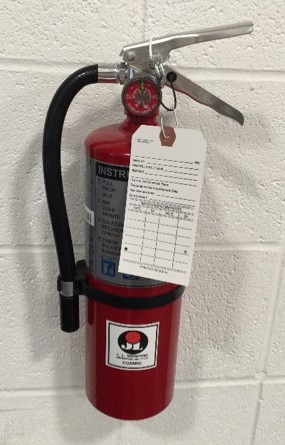 BEAP
Building Emergency Action Plan
Each floor has floor coordinator.
Areas of rescue assistance with marked call boxes.
SW Stairwells on floors 2-3.
E & W Stairwells on Basement and floors 2-5.
Get Out / Run
Fire, Earthquake, Finals Week, Etc
Evacuation assembly areas are grassy area E of ECEB 	outside main lobby or inside Beckman Institute Atrium in 	bad weather.
Stay In / Hide
Storms
Refuge areas in basement and interior hallways and bathrooms.
Security Threat
Secure your classroom or lab.
Run / Hide / Fight
HELP!?
TAs – This should always be the first stop.
Lab Support - ECEB 2044 - cjsmith0@illinois.edu
Electronics Shop – ECEB 1041 - eshop.ece.illinois.edu
Talk to Margie, Lilli, Jordan, or Jose ! - ece-eshop@illinois.edu
ECE Machine Shop – ECEB 1047
Talk to Gregg! – gbenntt@illinois.edu
Mechanical Fabrication
ECE Supply Center – ECEB 1031
Talk to Josh! - ece-stores@illinois.edu
Electronic Components